The golden ratio in architecture
Kristijan Štefanec
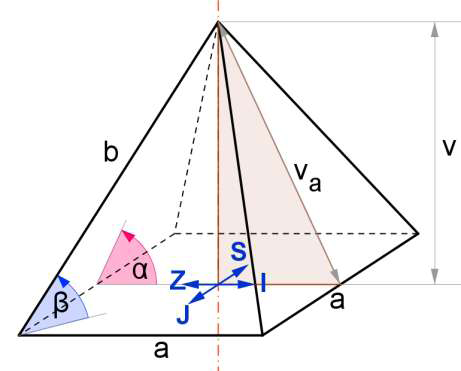 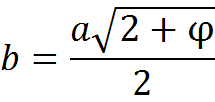 The golden ratio
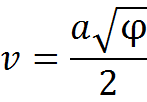 Also called φ
Two quantities a and b are said to be in golden ratio if           =    =φ
The second definition of φ is: φ-1=
From this one, we can easily calculate φ:
	    - φ-1=0
	 φ=             ≈1.618
Dymenzions of the Great Pyramid of Giza can be easily expressed by φ
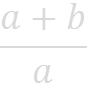 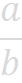 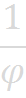 φ2
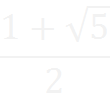 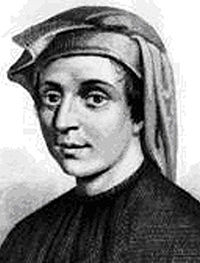 Fibonacci series
Fibonacci was Italian mathematican 
	from 13th century.
Numbers in Fibonacci series must satisfy this conditions:F0=0, F1=1 and: Fn=Fn-1+Fn-2 
The first few of them are: 0,1,1,2,3,5,8,13,21,34,55,89...
Fi/Fi-1≈φ and that 
	ratio is more and more
	closer to φ as i rises.
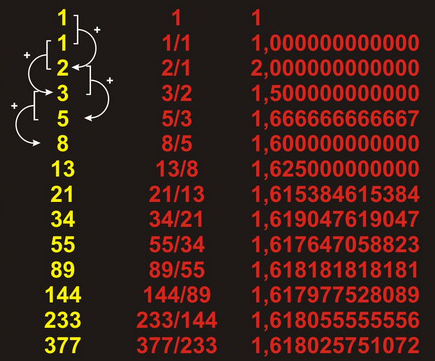 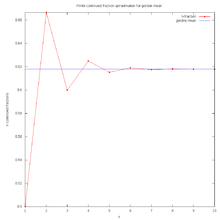 φ in art and architecture
Very important ratio in all arts and architecture
golden ratio was known even in ancient greece
for exemple here on 
	parthenon we have many
	golden ratios
Even Mona Lisa has golden
	ratio:
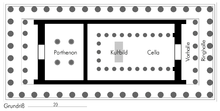 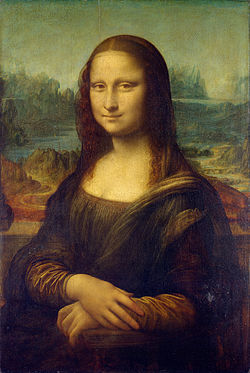 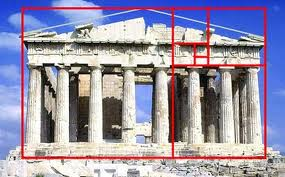 φ in architecture
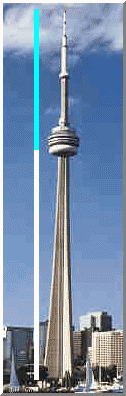 In 15th century, first time called “God’s ratio”
Excelent examples for it are CN tower
	in Toronto and church Notre Damme
The height of the first level is 342 meters and
	the top is at  553.3 m so 
	the ratio is:
	 553.3/342=1.618
As we can see on picture,
Notre Damme has many 
distances that are in 
golden ratio
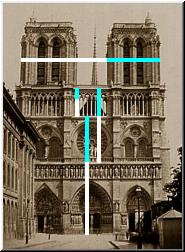 φ in Croatian architecture and Zagreb cathedral
There are plenty of buildings in Croatia with some dimensions in golden ratio
Probably the most important is chatedral in Zagreb
here are some of the golden ratios:
Also, the height of the towers
	and height of the main building
	are in gold ratio
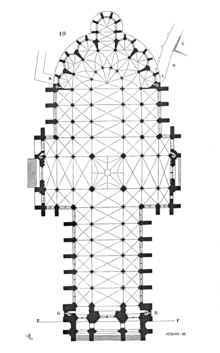 Cathedral
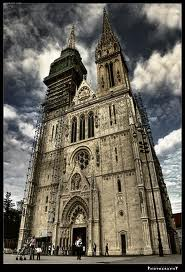 The Zagreb Cathedral on Kaptol is
	a Roman Catholic institution and
	one of the tallest buildings in Croatia.
Dedicated to the Assumption of Mary
Construction started in 1094
Destroyed in 1242 by the Tatars
Rebuild and again destroyed
	in 1880 by earthquake
Restorated in Neo-Gothic style
108 meters high
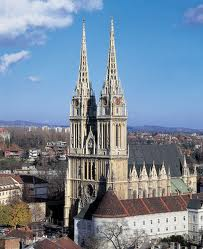 Interesting facts
φ can be found even in Pascals triangle
in pentagon, φ iz the ratio between diagonal and two parts of diagonal that are made by intersecting the first diagonal with the second
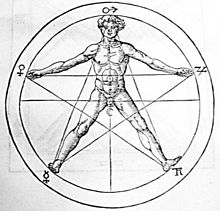 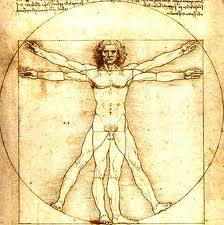 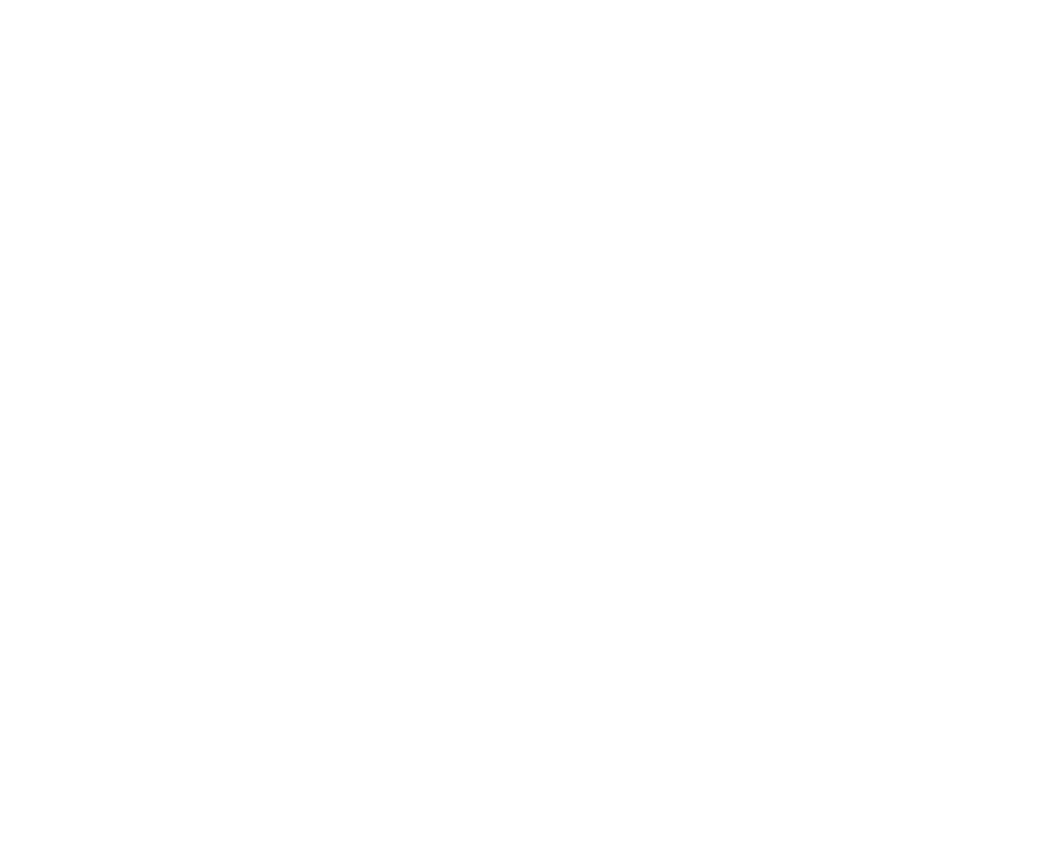 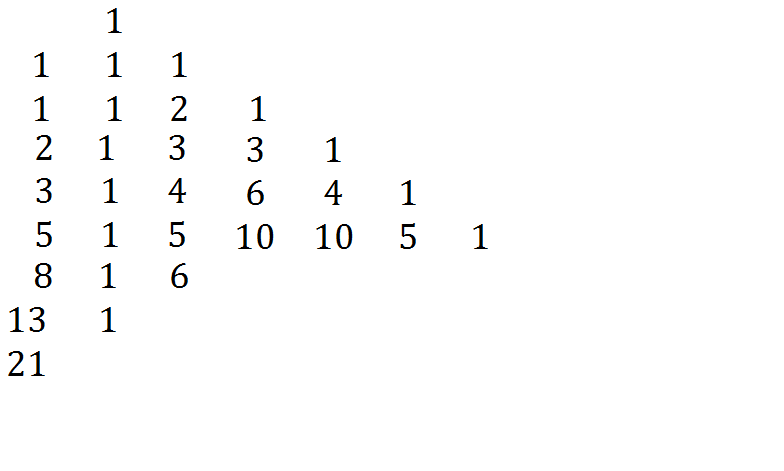 Twitter’s design was made
	in golden ratio
In pentagon, diagonals
	divide each others, creating
	4 segments, as on the picture 
	below
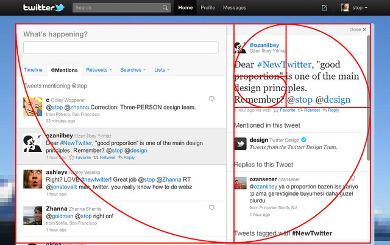 b/d=c/b=a/c=φ
Also, there are many places where we can find Fibonacci serie
For example, in Pascal’s triangle, where the sum of numbers on each diagonal gives one number from Fibonacci serie
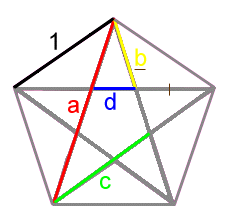